Administração de Organizações da Sociedade Civil
RAD 2104
Prof. Dr. André Lucirton Costa
Prof. Ms. Ricardo Miguel Sobral
Aula 03 
Weber e Habermas 
Ética Protestante e o Espírito do Capitalismo
Teoria da Ação Comunicativa
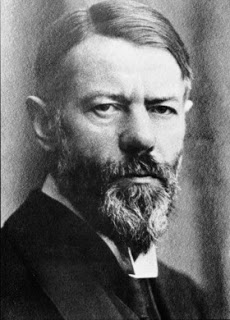 A Ética Protestante
e o Espírito do Capitalismo

Max Weber
Tese de Max Weber:
Filiação Religiosa e Estratificação Social
Trabalho
Trabalho
Nova Visão :
Trabalho = Virtude
Êxito na vida material = benção divina
Afastar-se da ostentação e do desperdício ( Poupança Americana )
Pensamento Protestante: Influência sobre o Capitalismo
Pensamento Protestante: Influência sobre o Capitalismo
Weber:
Cultura e religião influenciam o pensamento econômico.
Marx:
O pensamento econômico é que influencia a cultura e a religião.
O Espírito do Capitalismo
O Espírito do Capitalismo
O Espírito do Capitalismo
Influência das bases doutrinárias Protestantes sobre o Espírito do Capitalismo:
Luteranos
Calvinistas
Movimento Pietista
Metodismo
Batistas/Menonitas/Quakers
O Espírito do Capitalismo
Luteranos
Definição de Vocação
“Cada um fique na vocação em que foi chamado” (I Coríntios 7:20).
Valorização especificamente religiosa do trabalho secular numa vocação.
Tradução da Bíblia: introduz essa noção de vocação, dando significado religioso ao trabalho secular cotidiano.
Trabalho: meio de agradar a Deus, mas não um fim em si mesmo.
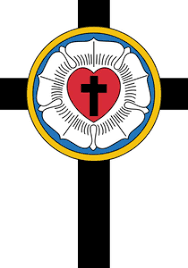 Doutrina da Predestinação - Dogma central.
Mérito humano ou culpa não participam da determinação deste destino. 
A graça de Deus é impossível de ser perdida por aqueles a quem Ele a concedeu e inatingível para aqueles a quem Ele a negou.
Consequência: sentimento de solidão interna do indivíduo baseada no conflito: sou ou não um escolhido?
Calvinismo
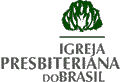 Como um predestinado pode estar seguro de seu estado de graça?
Obras são o resultado da fé.
Os Calvinistas se aplicam então a uma intensa atividade profissional, como vocação para a glória de Deus.
Obras são inúteis como meio de obtenção da Salvação, mas indispensáveis como sinal da Salvação.
Calvinismo
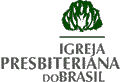 Calvinismo
O mundo existe para a glorificação de Deus, e somente para este fim.
Obras, trabalho: atividade para a glória de Deus.
Amor ao próximo: expresso no cumprimento das atividades diárias e no serviço em prol da organização racional do ambiente social.
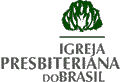 Influências: Confiança exclusiva em Deus; advertências contra qualquer ajuda da amizade dos homens (individualismo); desaparecimento da confissão.
O Calvinismo requeria de seus fiéis não apenas boas obras isoladas, mas uma santificação pelas obras, coordenada em um sistema unificado. A conduta moral do homem, foi assim sujeita, como um todo, a um método consistente. 
Isolamento do indivíduo: Cultura extremamente individualista (EUA).
Calvinismo
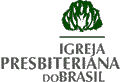 Diferença da concepção das obras para o Catolicismo e Calvinismo:
Catolicismo: acúmulo gradual de boas obras isoladas a crédito de alguém.
Calvinismo: sistemático autocontrole de alguém que se via sempre diante da questão: escolhido ou condenado.
Calvinismo
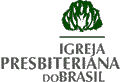 O Pietismo
O movimento Pietista foi um movimento de abrandamento e renovação surgido entre os Reformados (calvinistas do continente) e com profundas influências entre Luteranos e Puritanos (calvinistas da Inglaterra).
Caráter emocional.
Igreja dos teólogos era diferente da Igreja dos eleitos.
Comunidades livres das tentações do mundo (noção de Irmandade).
Desenvolvimento metódico do estado de graça do indivíduo
Deus abençoa o escolhido através do sucesso no trabalho.
Metodismo
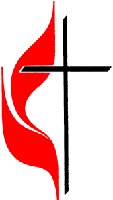 Caráter “metódico” da conduta visando alcançar a perfeição (Santificação)
Base emocional: sentimento de absoluta certeza do perdão.
Conduta (obras): sinal evidente da Salvação.
Corresponde ao Pietismo na Inglaterra (John Wesley).
Os Batistas
Igreja: vista apenas como uma comunidade de pessoas salvas
Sistema cooperativo em contrapartida ao episcopal (Metodista e Anglicano) e ao de conselho (Presbiteriano e Luterano).
Apenas os adultos que haviam adquirido a fé podiam ser batizados
Rígido desligamento de todo o gozo da vida.
Desvalorização dos sacramentos e desmistificação religiosa do mundo
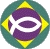 Pontos Comuns Protestantes
Moderna “Ética Evangélica” e Espírito do Capitalismo
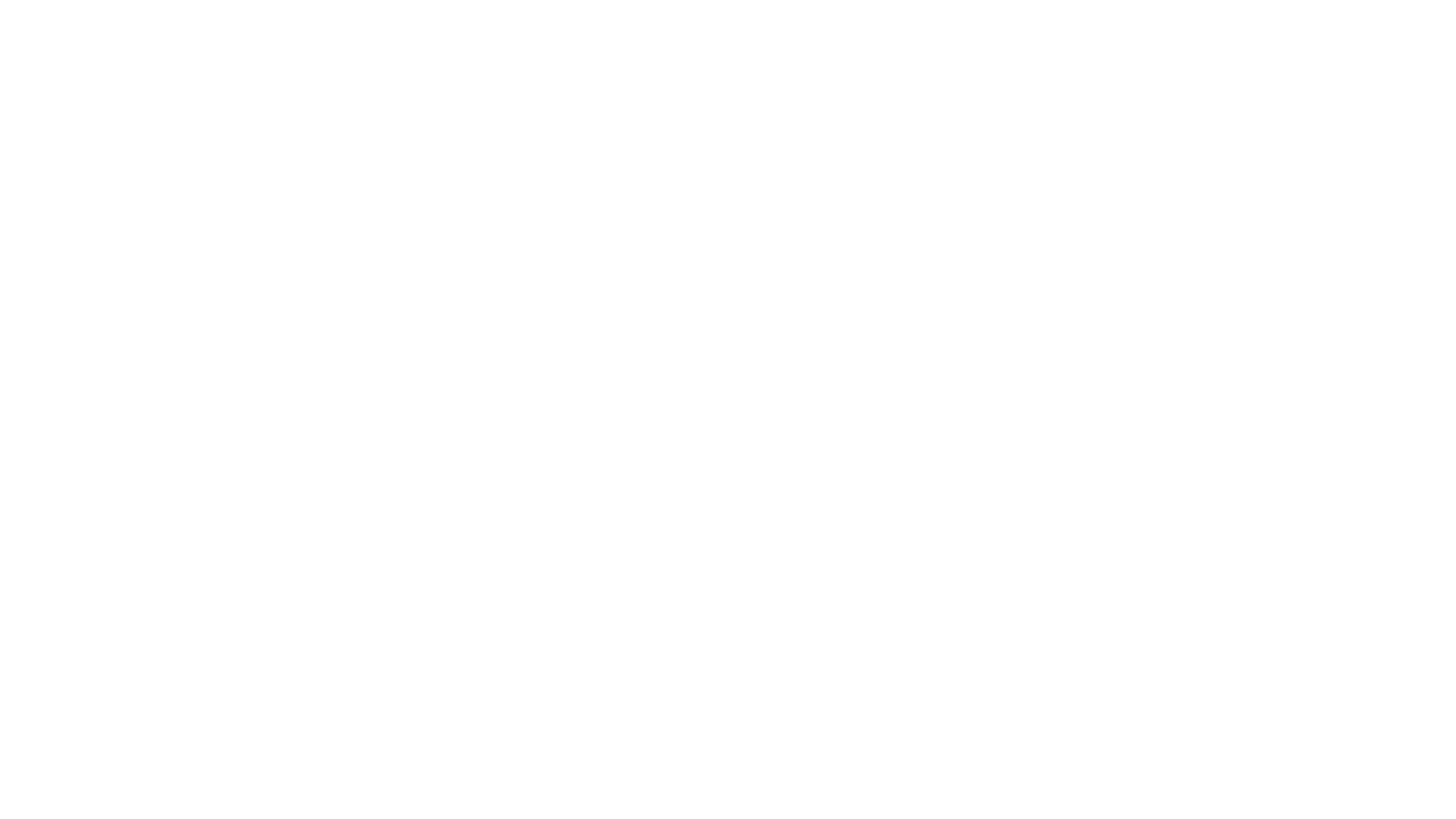 “Não se pode aceitar uma tese segundo a qual o espírito do capitalismo teria surgido como conseqüência de determinadas influências da Reforma, ou que o capitalismo, como sistema econômico, seria um produto da Reforma.  Deve-se apenas verificar em que medida as influências religiosas participaram da moldagem desse espírito pelo mundo”
				- Max Weber.
Conclusões
Teoria da Ação Comunicativa

Jürgen Habermas
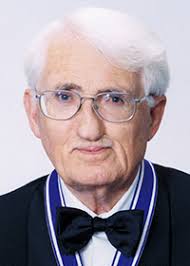 Visão Geral
Escola de Frankfurt
Níveis Estruturais
Os autores trazem em suas análise, o processo pelo qual o iluminismo, na forma de razão cientifica surge no séc 18 como agente de libertação social e de destruição dos antigos mitos. Como o passar do tempo, ele mesmo se torna um novo mito e consolida-se com uma ideologia de dominação que legitima a sociedade capitalista. Nasce a dominação do homem sobre o homem em um mundo administrado em nome da técnica. Esse contexto abre espaço para a eclosão da des-razão no seio da sociedade de consumo moldada pela indústria cultural (Pinto, 95. pg 78).
Habermas concebe a razão comunicativa - e a ação comunicativa ou seja, a comunicação livre, racional e crítica - como alternativa à razão instrumental e superação da razão iluminista - "aprisionada" pela lógica instrumental, que encobre a dominação.
Ação comunicativa
Ação comunicativa
Pretensões de validade
Real x Ideal na Teoria da Ação Comunicativa
Sociedade Civil
Sociedade Civil
Sociedade Civil